Removal of BCMA Authentication
Go-live: April 19, 2023
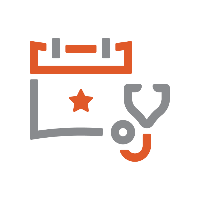 Background:

The current state of med pass allows duplicate authentication while the nurse is already logged into a Meditech session. This extra step is unnecessary and has no inherent value except when co-signing.

This change will remove such unnecessary duplication. 

What this means to you…

For regular med passes not requiring co-signature, you will no longer need to enter your mnemonic and password.
The co-signer will continue to enter her credentials upon cosigning medications. 
Ensure you are following information security policy at all times. Ensure you are logging out/ locking the screen when walking away from your computer.
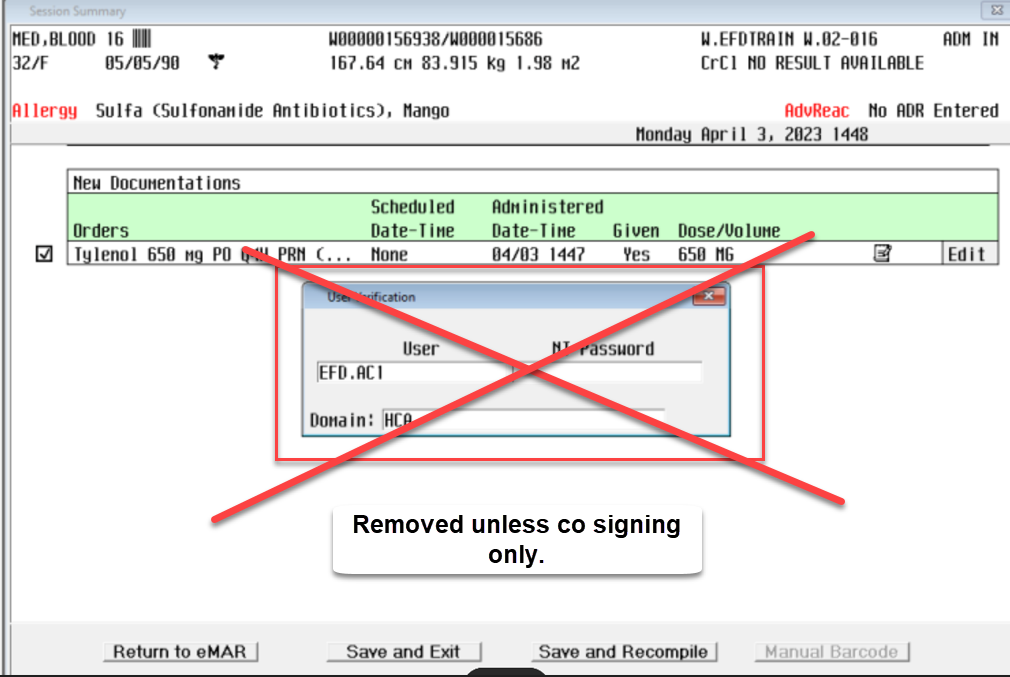 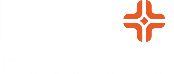